Swine manure
Hog finishing building - covered nearly 180 acres of pasture with 2500 gallons per acre. 
Use a product called More Than Manure to  stabilize the nitrogen and phosphorus  
The manure from the cattle building is also spread on crop ground and pasture
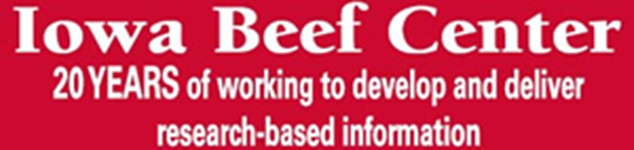 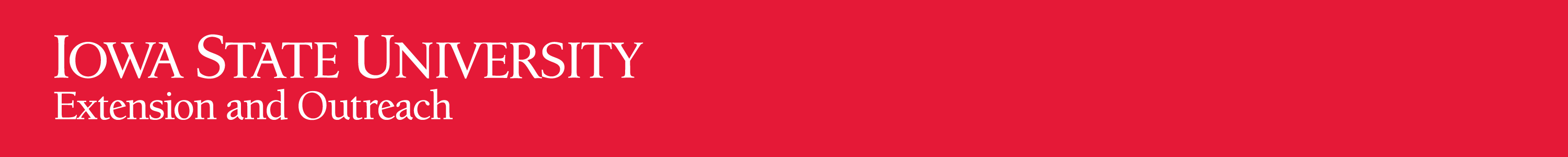